HEALTHY LIFE STYLE
Assist. Prof. Dr. 
Gülsen Ceyhun Peker
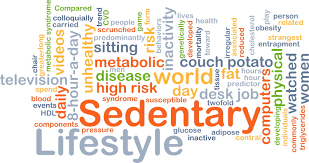 Case Presentation
Case Presentation
50 years old female patient
Her husband died in a car accident 2 years ago
3 children
DM, HT
Smoking
Always tired, sleep deprivation
Irregular menses, hot flashes
Non compliance with medications
IS SHE HEALTHY?
What the anamnesIs tell US?
WhICH questIONS shall we ask?
WHICH TESTS OR QUESTIONNAIRES WILL YOU ORDER?
Problem list
DM
HT
Depression?
Nicotine addiction
Obesity
Immobility
Menapouse?
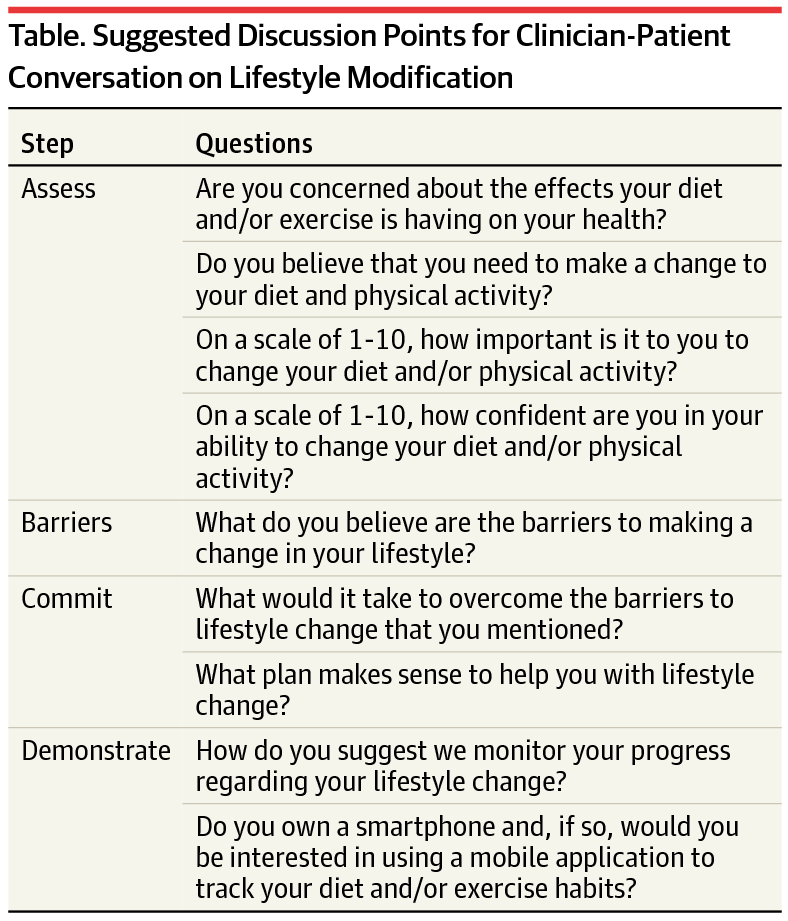 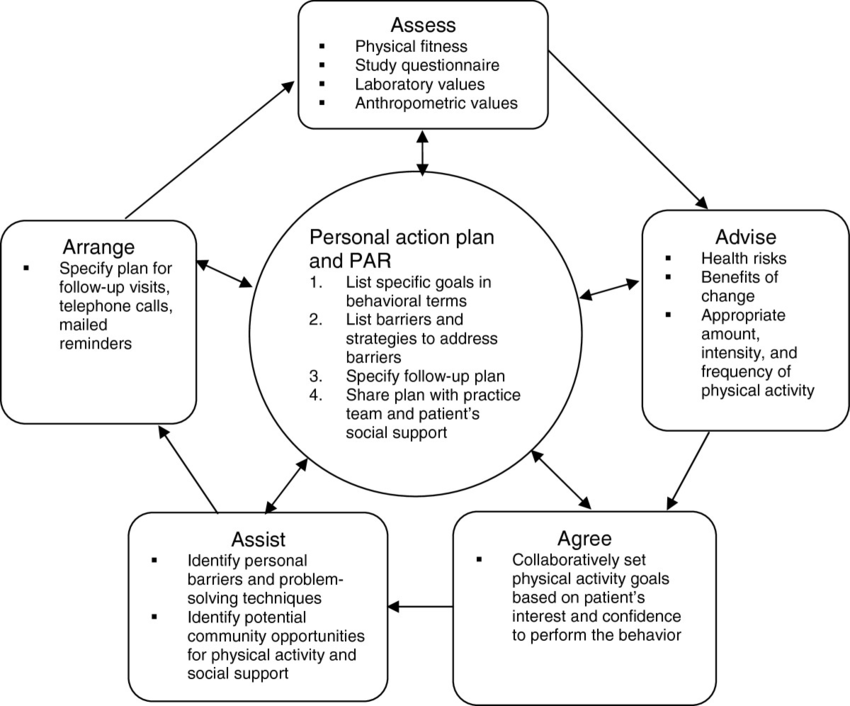 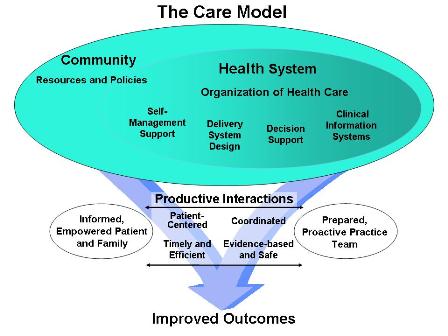 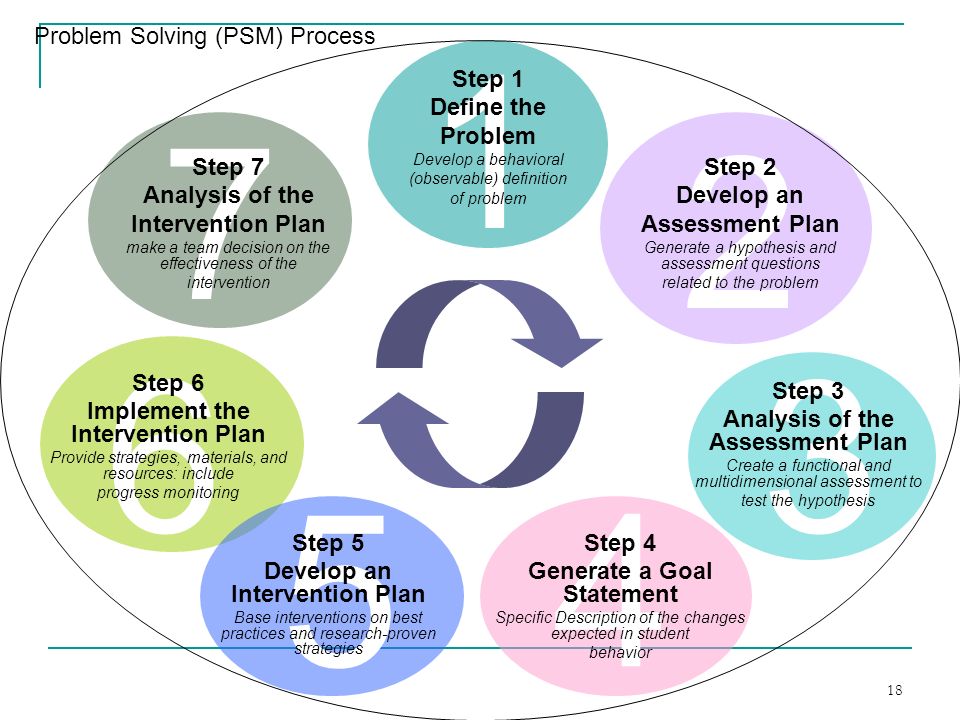